Тема урока«Изобразительное искусство. Семья пространственных искусств»
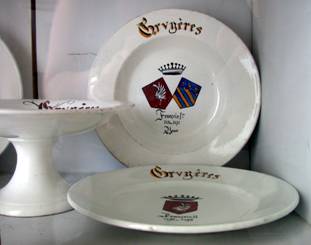 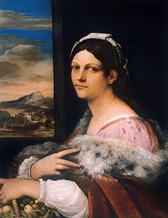 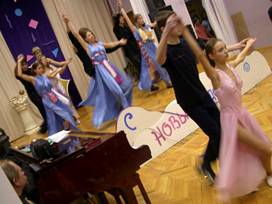 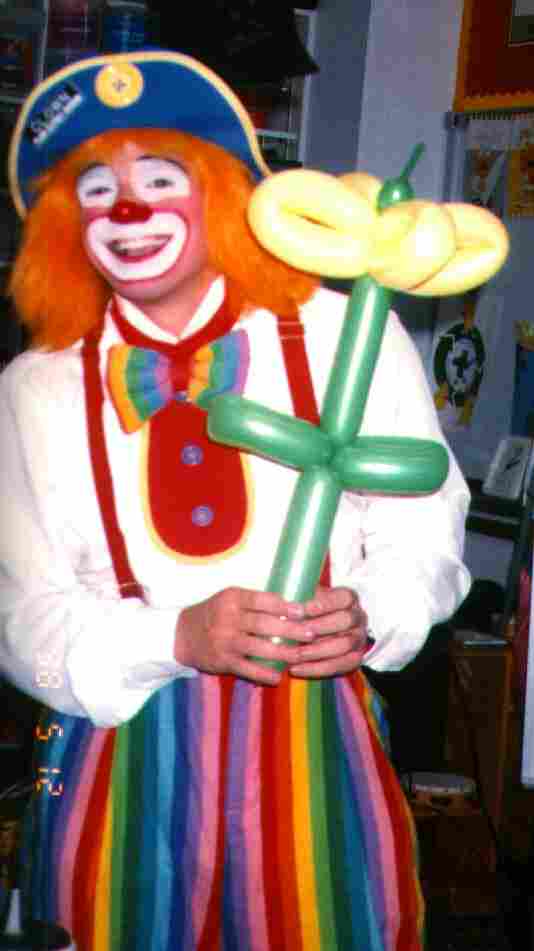 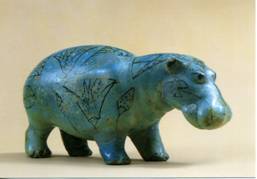 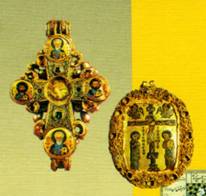 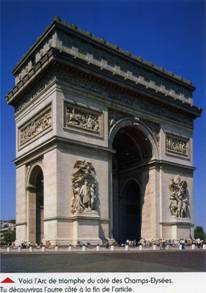 Виды искусства
Виды искусства
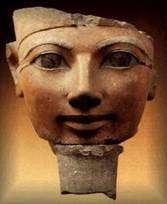 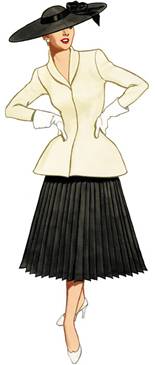 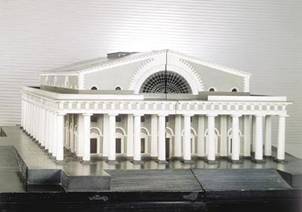 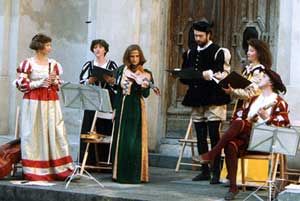 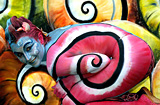 Пространственные виды искусства
Конструктивные
Искусство художественной постройки.
Архитектура – это строительство зданий в каком-либо стиле, помогающее украсить город, село и т.д.
Архитектор
Дизайн – это деятельность, целью которой является определение формальных качеств промышленных изделий.
Дизайнер
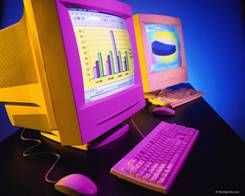 Пространственные виды искусства
Декоративные
Область пластических искусств, произведения которой наряду с архитектурой художественно формируют окружающую человека материальную среду.
Монументально-декоративное искусство
Декоративно-прикладное искусство
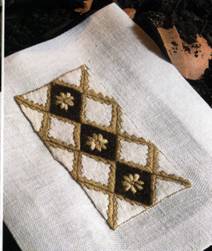 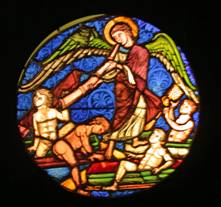 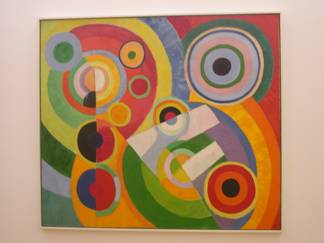 Оформительское искусство
Пространственные виды искусства
Изобразительные
Живопись – вид изобразительного искусства, художественные произведения, которые создаются красками на плоскости
Монументальная
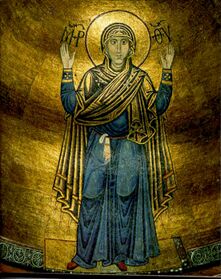 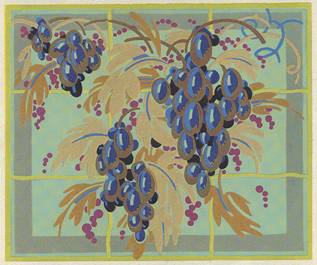 Станковая
Декоративная
Пространственные виды искусства
Изобразительные
Особыми видами живописи являются:
Иконопись
Миниатюра
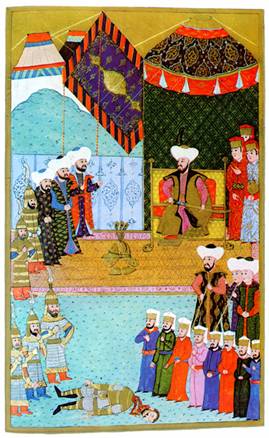 Фреска
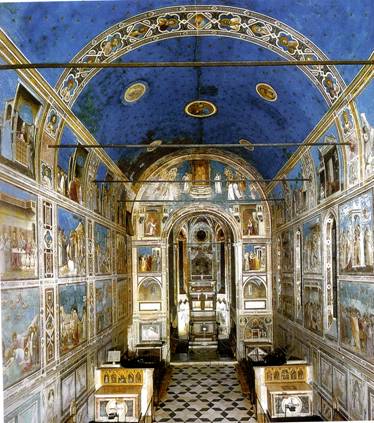 Пространственные виды искусства
Изобразительные
Скульптура – вид изобразительного искусства, произведения которого имеют объемную форму и выполняются из твердых или пластических материалов.
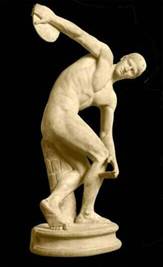 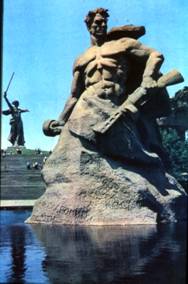 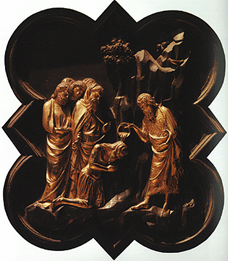 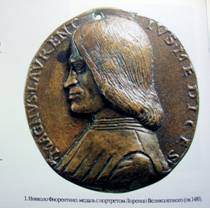 Монументально-декоративная
Монументальная
Пространственные виды искусства
Изобразительные
Графика – вид изобразительного искусства, в котором в качестве основных изобразительных средств используются линии, штрихи, пятна и точки. В графике обычно используется не более одного цвета (кроме основного черного).
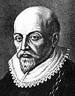 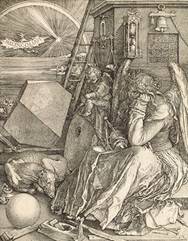 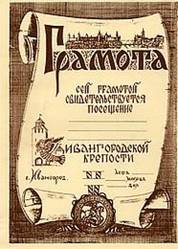 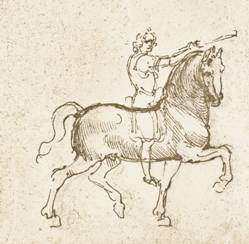 Временные виды искусства
Музыка и Литература
Музыка — вид искусства, отражающий действительность в звуковых художественных образах. 
 Инструментальная.
 Вокальная.
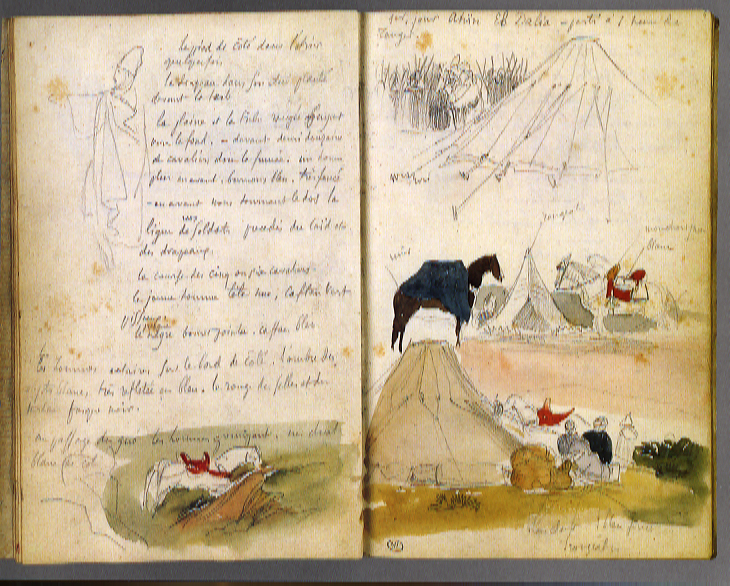 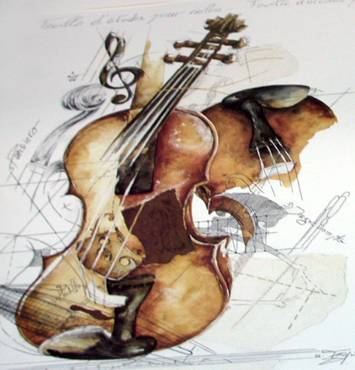 Литература — вид искусства, в котором материальным носителем образности является речь.

 Художественная.
 Справочная.
 и т.д.
Пространственно-временные виды искусства
Зрелищные
Цирк  - вид искусства, предусматривающий демонстрацию силы, ловкости и смелости, включающий акробатику, клоунаду,
дрессировку животных и т.п.
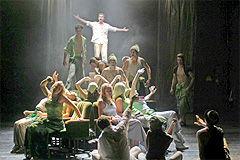 Театр - вид искусства, отражающий действительность, характеры, события, их трактовки и оценки посредством драматического действия, возникающего в процессе игры актера перед публикой. 
 Драматический театр. 
 Оперный театр. 
Балетный театр.
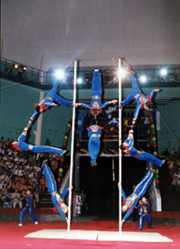 Спасибо за внимание!!!